Ребята запихивают в клетки плазмиды и делают типа 4с, то есть пытаются понять с какими регионами генома плазмида оказалась рядом.
20.10.21
Плазмидные адаптеры для Viewpoint 1>R-P7_plasmidadaptergaatcaggggataacgcaggaaagaacatg>F-P5_plasmidadapteraacagctatgaccattacgccaagcttggcctgcaggtcgactctagaggatccccgggtaccgagctcgaattcactggccgtcgttttacaacgtДля Viewpoint 2>F-P5_V2ggatctaggtgaagatcctttttgataatctcatg>R-P7_V2ctagagtaagtagttcgccagttaatagtttgcgcaacgt (edited) 
5:04
N Name i5 i7103 P4C5 AGCCTACT ATTCCATG - хорошая библиотека, Viewpoint 1, конц 5 нг104 P4C25 AGCCTACT GGGAGATC - хорошая библиотека, Viewpoint 1, конц 25 нг105 P4CV1 TATCCAGT CAGTTCCA - плохая библиотека, Viewpoint 1106 P4CV2 ATTAGCTG GGGAGATC - плохая библиотека, Viewpoint 2 (edited)
103_adapters
104_adapters
105_adapters
106_adapters
pr_plasmid1=GAATCAGGGGATAACGCAGGAAAGAACATG pr_plasmid2=AACAGCTATGACCATTACGCCAAGCTTGGCCTGCAGGTCGACTCTAGAGGATCCCCGGGTACCGAGCTCGAATTCACTGGCCGTCGTTTTACAACGT
Исходя из samtools idxstat посчитали какая доля ридов куда выровнялась.

17% как и надо на хромосомы человека
81% на поазмиду. 
Вопрос1, это плазмида сама на себя просто залигировалась или там есть небольшие вставки чего-то, например маленькие куски генома???

Вопрос2, почему вообще что то с митохондриальной хромосомой залигировалось???
Много ридов выровнялось на плазмиду вот в этом месте, у многих есть софтклипнутые небольшие последовательности, пытаемся понять что это
R2_raw
@MN00909:131:000H37V75:1:12103:20610:16855 2:N:0:ATTCCATG+AGTAGGCT
GAATCAGGGGATAACGCAGGAAAGAACATG ATAATAATGGTTTCTTAGACGTTGTAAAACGACGGCCAGTGAATTCGAGCTCGGTACCCGGGGATCCTCTAGAGTCGACCTGCAGGCCAAGCTTGGCGTAATGGTCATAGCTGTT AGATCG

cut_R2
@MN00909:131:000H37V75:1:12103:20610:16855 2:N:0:ATTCCATG+AGTAGGCTpr_plasmid1
ATAATAATGGTTTCTTAGACGTTGTAAAACGACGGCCAGTGAATTCGAGCTCGGTACCCGGGGATCCTCTAGAGTCGACCTGCAGGCCAAGCTTGGCGTAATGGTCATAGCTGTT
+

R1_raw
@MN00909:131:000H37V75:1:12103:20610:16855 1:N:0:ATTCCATG+AGTAGGCT
AACAGCTATGACCATTACGCCAAGCTTGGCCTGCAGGTCGACTCTAGAGGATCCCCGGGTACCGAGCTCGAATTCACTGGCCGTCGTTTTACAACGT
CTAAGAAACCATTATTATCATGTTCTTTCCTGCGTTATCCCCTGATTC AGATCG
+
cutR1
@MN00909:131:000H37V75:1:12103:20610:16855 1:N:0:ATTCCATG+AGTAGGCTpr_plasmid2
CTAAGAAACCATTATTATCATGTTCTTTCCTGCGTTATCCCCTGATTC
+
FFFFFFF/FFFFFFFFFFFFFFFFFFFFFFFFFFFFFFFFFFAFFFFF
Тут просто разобран пример рида из этого места
Попробуем cutadaptом удалить последовательность плазмиды, начинающуюся с TaiI сайта.
Пытаемся обрезать этот кусок плазмиды
Initial sequence in 5' --> 3' direction:
> - 92 nucleotidesAACAGCTATGACCATTACGCCAAGCTTGGCCTGCAGGTCGACTCTAGAGGATCCCCGGGTACCGAGCTCGAATTCACTGGCCGTCGTTTTAC
Complementary sequence in 5' --> 3' direction:
> (5' --> 3' complementary sequence) - 92 nucleotidesGTAAAACGACGGCCAGTGAATTCGAGCTCGGTACCCGGGGATCCTCTAGAGTCGACCTGCAGGCCAAGCTTGGCGTAATGGTCATAGCTGTT
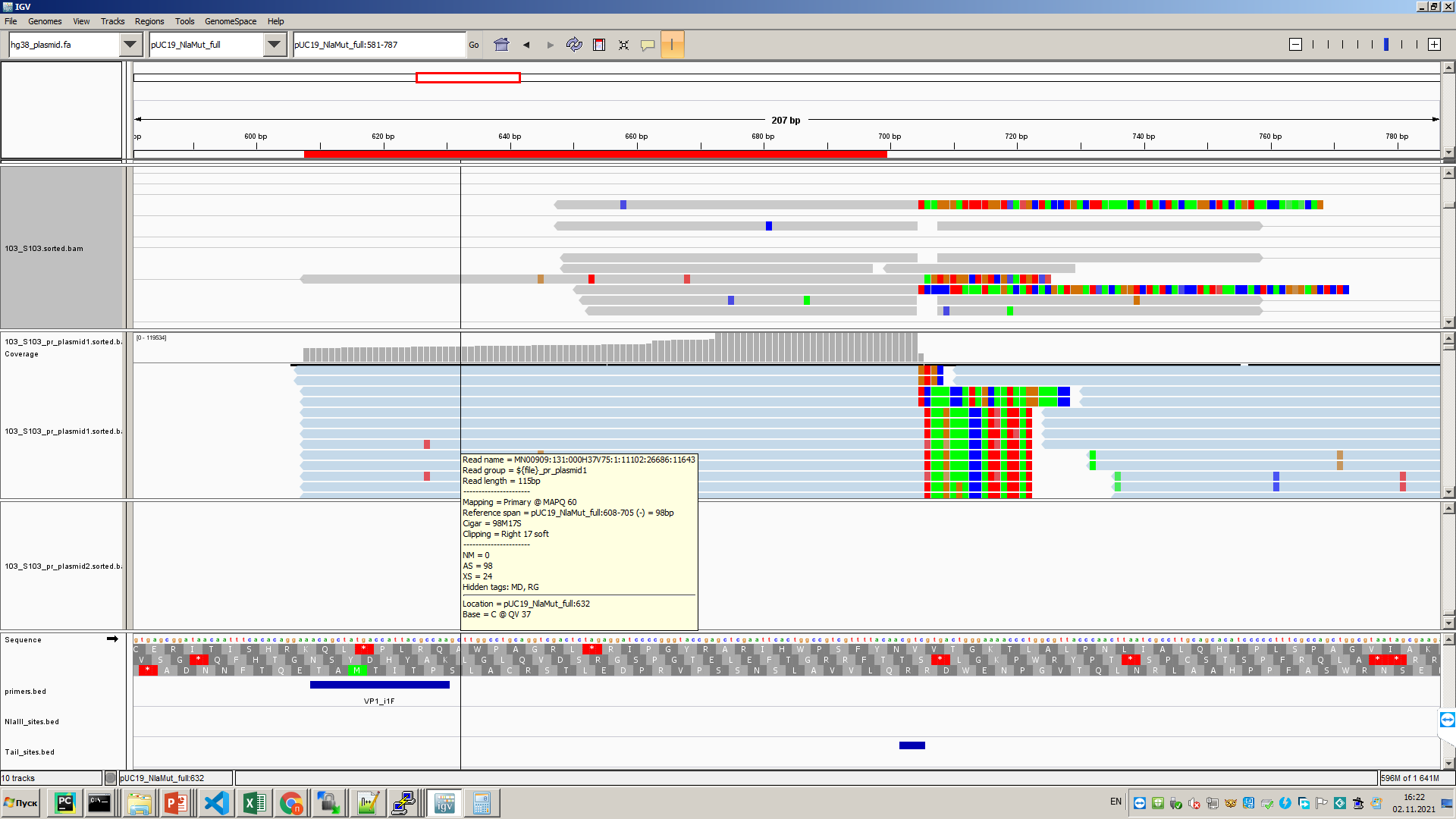 WORK_DIR=/home/polina/4c_plasmid/2021-10-20/cd $WORK_DIR;# Declare a string array with typedeclare -a files=("103_S103")for file in "${files[@]}"docutadapt -a pUC_seq=GTAAAACGACGGCCAGTGAATTCGAGCTCGGTACCCGGGGATCCTCTAGAGTCGACCTGCAGGCCAAGCTTGGCGTAATGGTCATAGCTGTT -y '{name}' -o $WORK_DIR/explore_reads/cut_pUC_seq_${file}_2.fq $WORK_DIR/cutadapt/${file}_2.fq -m 8 --overlap 20;done
=== Summary ===

Total reads processed:                 121,658
Reads with adapters:                    64,279 (52.8%)
Reads written (passing filters):       121,658 (100.0%)

Total basepairs processed:    14,475,417 bp
Total written (filtered):     10,569,891 bp (73.0%)
Среди 64279 выровненных ридов (в которых обрезался кусок плазмиды из предыдущего слайда и их пар) 52312 (81%) выровнялись только на плазмиду. Остальные на другие хромосомы тоже
Взяли риды с обрезанным куском плазмиды со слайда 11 и посмотрели какой длины обрезанные риды
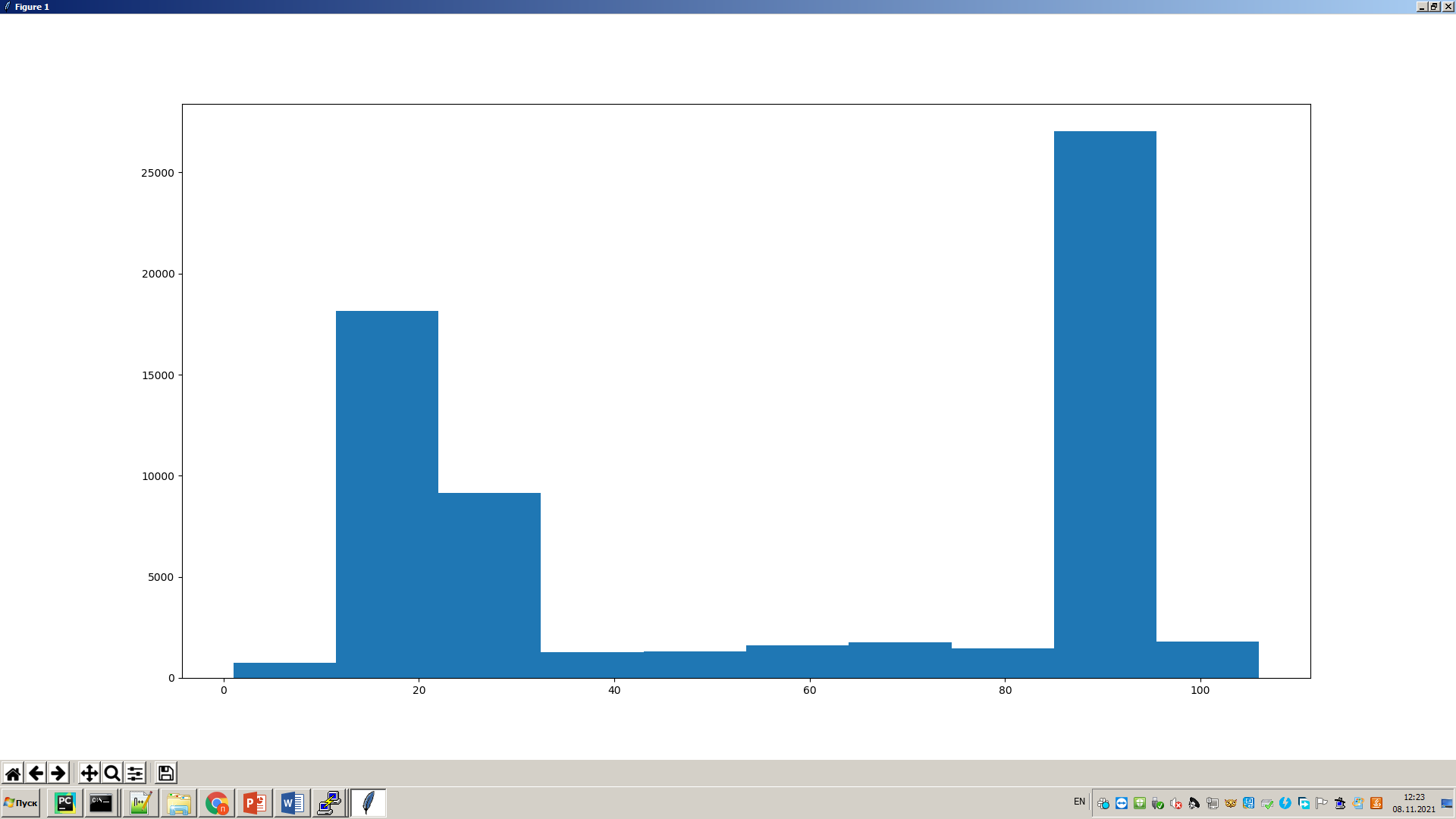 Топ 5 представленных последовательностей в ридах с куском плазмиды со слайда 11
('ATCCCTTAACGTT\n', 557), ('AGCGGATACATATTTGAATGTATTTAGAAAAATAAACAAATAGGGGTTCCGCGCACATTTCCCCGAAAAGTGCCACCTGACGTT\n', 4426), 6% Synthetic construct Golden Gate selectable marker insert AmpR sequence
('ATAATAATGGTTTCTTAGACGTT\n', 6848), 10 %
('TAACTCGCCTTGATCGTTGGGAACCGGAGCTGAATGAAGCCATACCAAACGACGAGCGTGACACCACGATGCCTGTAGCAATGGCAACAACGTT\n', 9659),  15% Synthetic construct Golden Gate selectable marker insert AmpR sequence плазмида??
('ACCAAAATCCCTTAACGTT\n', 14353)] 22% плазмида?
Всего ридов 64279

Смотри файл /home/polina/4c_plasmid/2021-10-20/explore_reads/overrepresented_seqs.txt
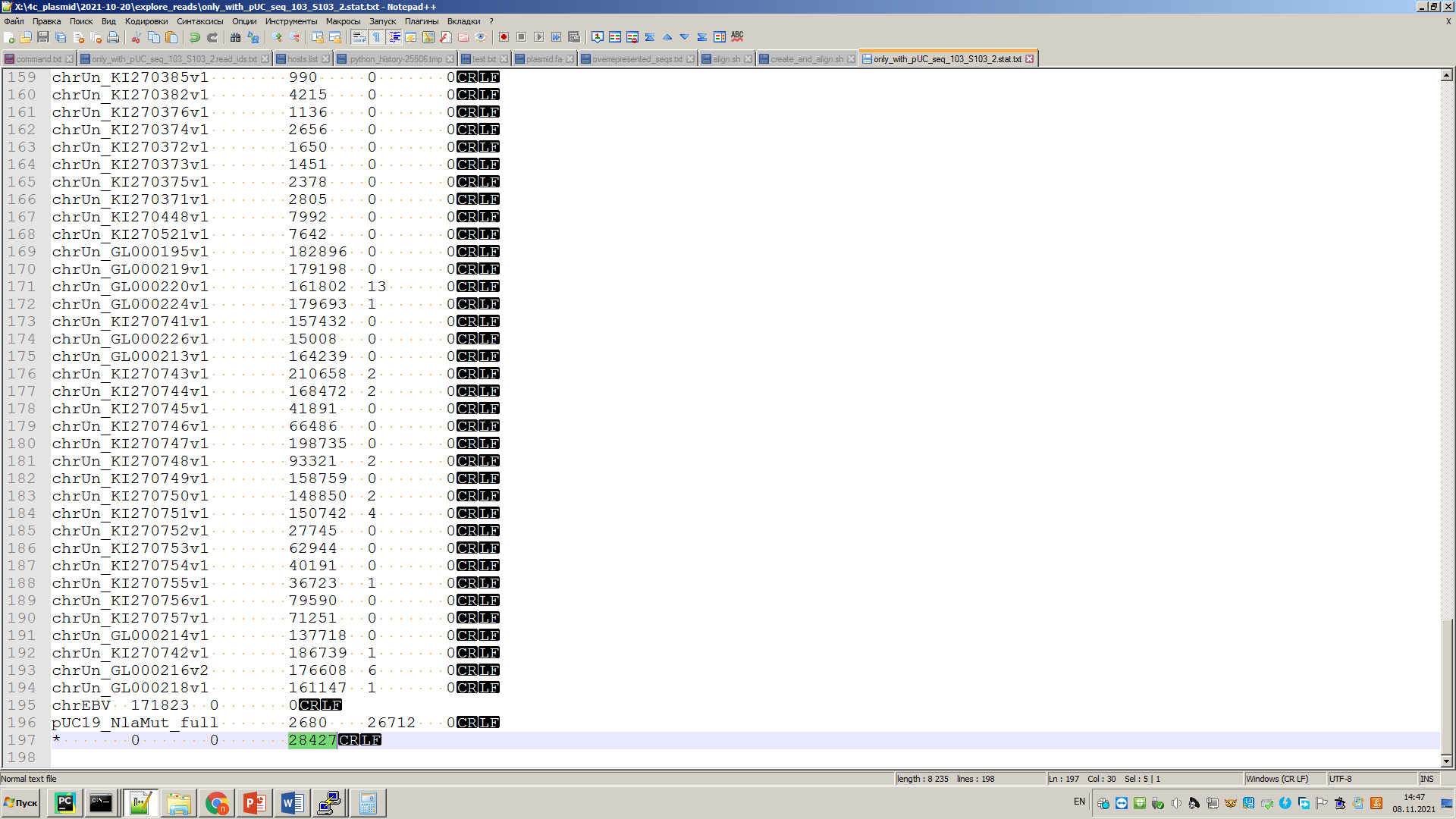 Выровняли обрезанные риды на сл 11.
Из них 26712 (41%) из 64279 выровнялись на плазмиду
28427 (44 %) никуда не выровнялись, наверное потому что короткие
14.5 % на геном + chrM
Супер скрипт
samtools view only_with_pUC_seq_103_S103_2.sorted.bam | awk '($3~/*/)' | cut -f10 | sort | uniq -c | sort -rn | head
14353 ACCAAAATCCCTTAACGTT
   6848 ATAATAATGGTTTCTTAGACGTT
    557 ATCCCTTAACGTT
    153 *
    128 ATGGTTTCTTAGACGTT
     89 ACCAAAATCCCTTAACGCT
     87 ACCAAAATCCCTTAACGTC
     85 ACCAAAATCCCTTAACGAT
     81 GCCAAAATCCCTTAACGTT
     76 AGTGCAAGACGTTы
Обнаружили, что есть риды, которые хорошо бластуются на e.coli. Можно попробовать выровнять на e.coli

А кто нибудь может подсказать, плазмида похожа на E.Coli?  я попыталась выровнять сырые риды на E.coli и у меня выровнялось 54%, но среди тех, у которых я обрезала праймеры с куском плазмиды только 0,7%
Что в выравнивании делает митохондриальная хромосома?
Взяла у Мирослава mnd файл для мыши, там в fasta файле генома была chrM
/mnt/scratch/ws/manuriddinov/202111211736EVL25/Vertebrates/MERY/NR3/aligned/merged_nodups.txt.gz 
Всего строк 83180918 
С chrM 4436      0,005%
Взяли пациента с ExoC типа с плохим hi-c. Выровняли bwa mem и посчитали долю chrM
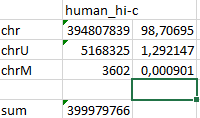 Паша захотел узнать Сколько есть ридов, которые выровнялись только на человесекую хромосому. Сделали с 103 образцом
Bad которые выравниваются на 2 какие нибудь хромосомы
Good которые выравниваются только на одну хромосому, и это не плазмида
Deleted выравниваются только на плазмиду или не выравниваются вообще {*}
Len количество ридов

bad, good, deleted, len 18126 10590 92942 121658
/home/polina/4c_plasmid/investigate_sam2.py
22.11.21
Абсолютно та же библиотека, но глубже просеквенированная
P4C5 AGCCTACT ATTCCATG - хорошая библиотека, Viewpoint 1, конц 5 нгP4C25 AGCCTACT GGGAGATC - хорошая библиотека, Viewpoint 1, конц 25 нг